Globalization and the Transformation of Legal Practice: Implications for JD Legal Education
Theresa Kaiser, JD, M.Ed
Director of Global Opportunities




© 2014 by Theresa Kaiser
Commerce is on the Move
Global 500 Companies Shift 1
The balance of commercial power is shifting. 
In the last 13 years, the US has had more companies fall out the list of the top 500 global companies than any other country. 
During this same timeframe, China has gone from having just 12 companies on the list, to having 95.
World Gross Domestic Product Projections 1
World Gross Domestic Product Projections 1
We see a similar shift when we consider world GDP. 
During the professional lifetime of our graduates, most of whom will reach retirement age around 2050, they will likely experience a reduction in the economic might of the US and Europe and an increase in the economic strength of Africa and especially Asia.
World GDP Growth in 2014 2
The Domestic Legal Market is Becoming Increasingly Global
TM
96 US law firms were part of cross-border mergers in 2012 3
56 US law firms opened offices outside the US in 2012 3
Of the 2014 Am Law 100, 91 firms have offices overseas 4
Work Activity of Early Career Lawyers: 2007 5
44% of early career lawyers (those admitted to the bar in 2000) dealt with clients from outside the US or dealt with cross-border issues during their 6th year of legal practice.
Work Activity of Early Career Lawyers: 2007 5
Work Activity of Early Career Lawyers: 2007 5
We see higher incidents of early career lawyers dealing with these global issues in various legal practice settings. 
67% of those working in large firms, 65% of those working as in-house counsel, and 61% of those working in legal services or PD’s offices faced global legal issues before completing 7 years of practice.
Demographic Changes Make Local Global
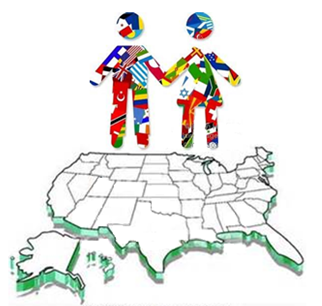 The 20% 6, 7
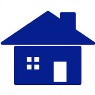 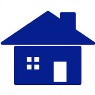 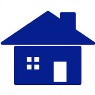 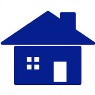 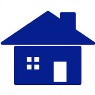 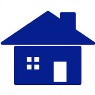 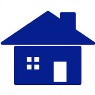 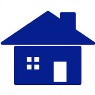 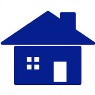 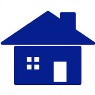 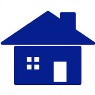 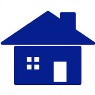 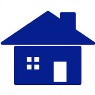 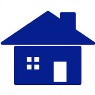 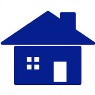 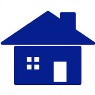 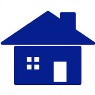 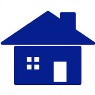 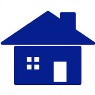 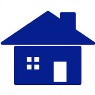 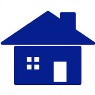 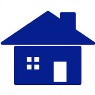 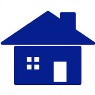 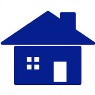 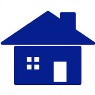 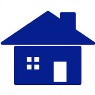 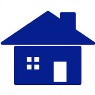 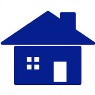 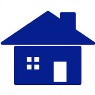 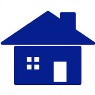 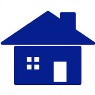 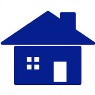 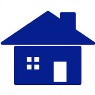 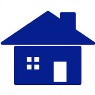 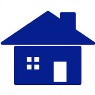 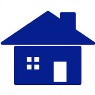 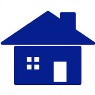 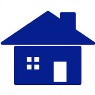 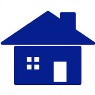 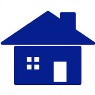 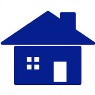 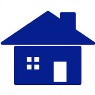 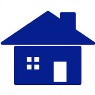 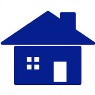 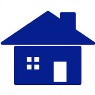 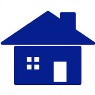 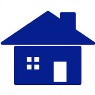 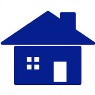 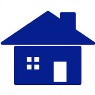 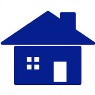 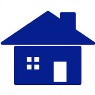 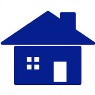 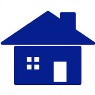 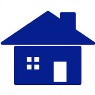 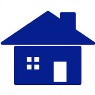 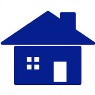 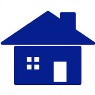 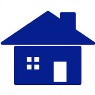 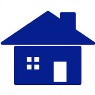 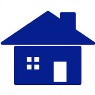 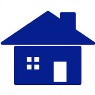 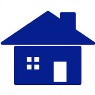 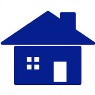 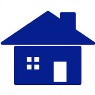 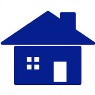 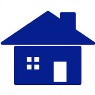 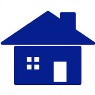 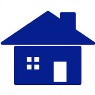 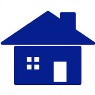 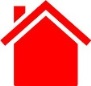 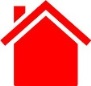 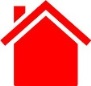 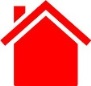 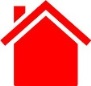 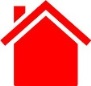 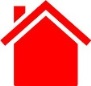 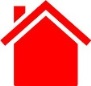 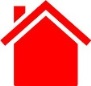 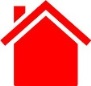 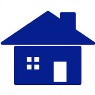 20% of US households speak a language other than English 6

20% of US married-couple households have at least one non-native spouse 7
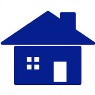 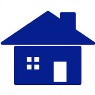 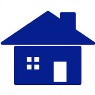 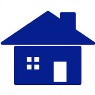 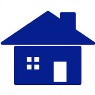 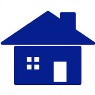 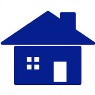 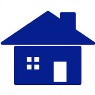 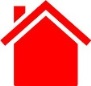 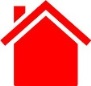 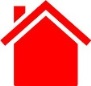 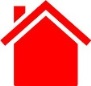 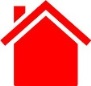 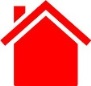 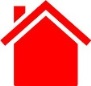 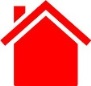 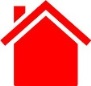 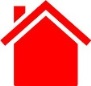 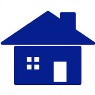 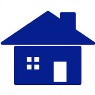 13% of the US population 
is foreign born 8
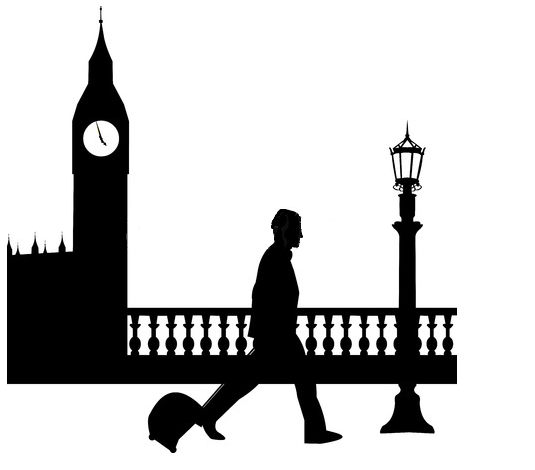 11.7 million undocumented immigrants in US 9
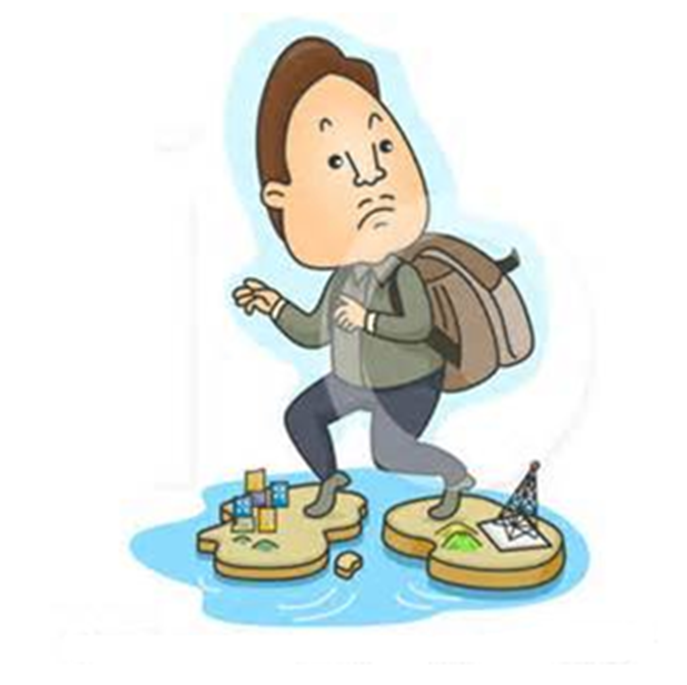 250,000 foreign-born children adopted by US families 10
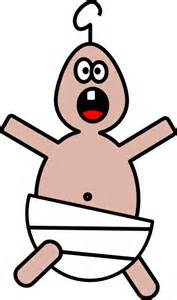 US Citizens Holding Passports 11
46% in 2014








3% in 1989
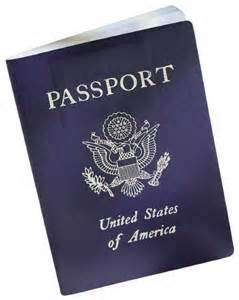 WCL JD Students
1L students from 17 countries 12
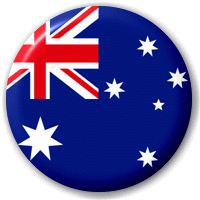 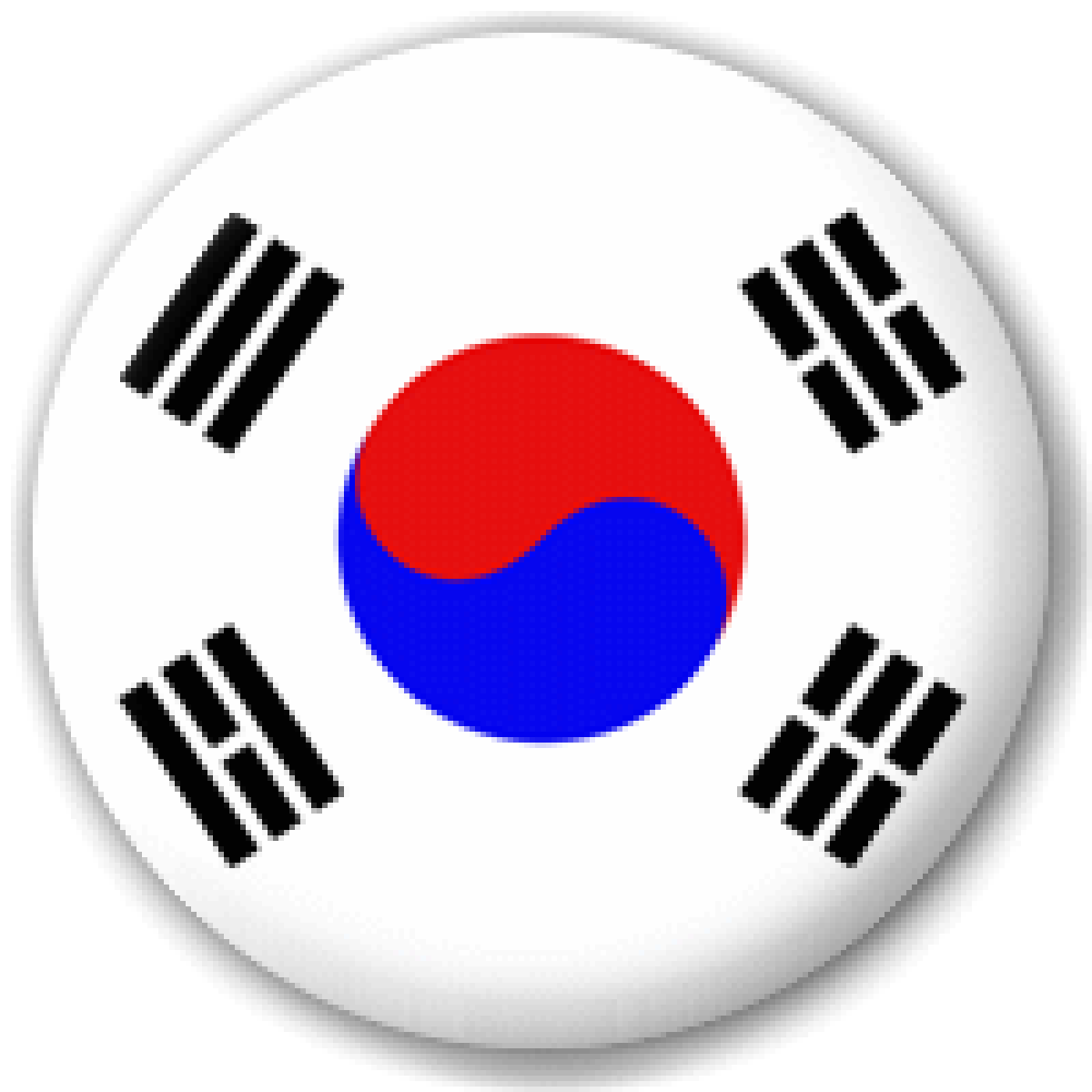 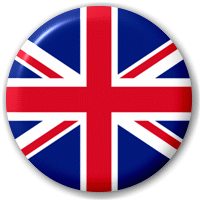 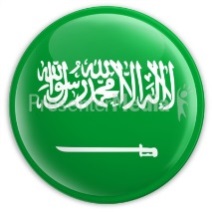 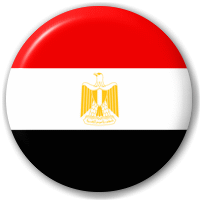 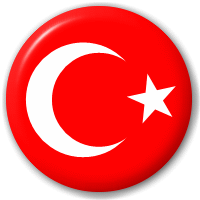 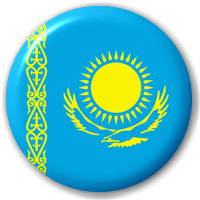 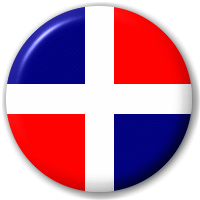 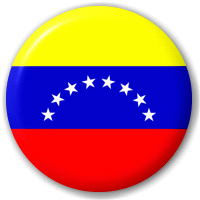 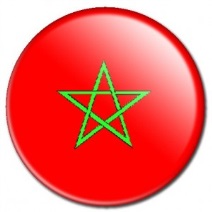 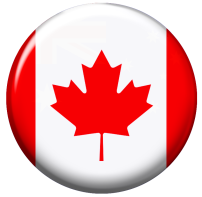 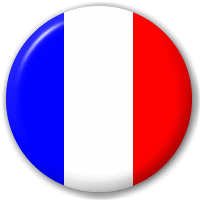 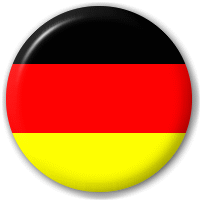 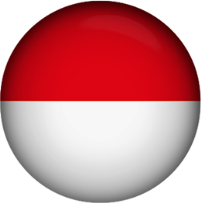 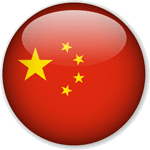 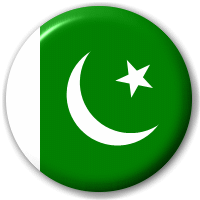 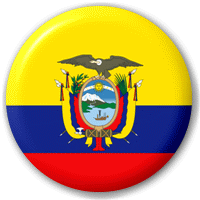 51% speak > 44 languages 12
200 1Ls Studied and Worked in 57 countries 12
WCL Passport Holders 13
96% WCL JDs








46% US citizens
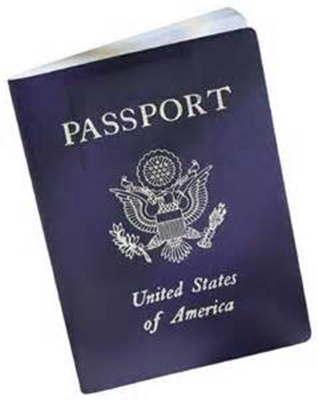 WCL JD Students 12
Education Abroad Affects Employment 14
International Experience is Valuable in the Workplace14
Global Experience Increases these skills!
99 Students on Summer Abroad Programs 15
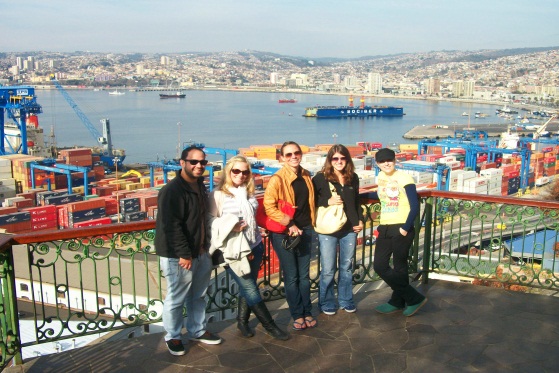 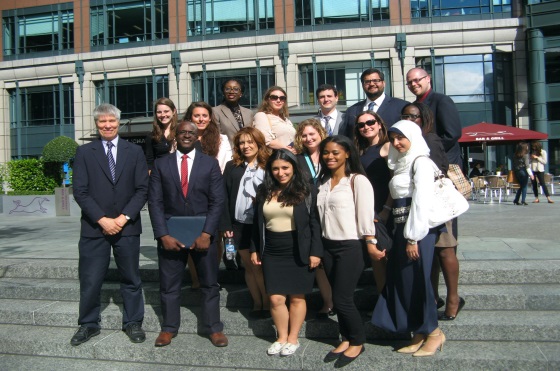 Chile/Argentina
Europe
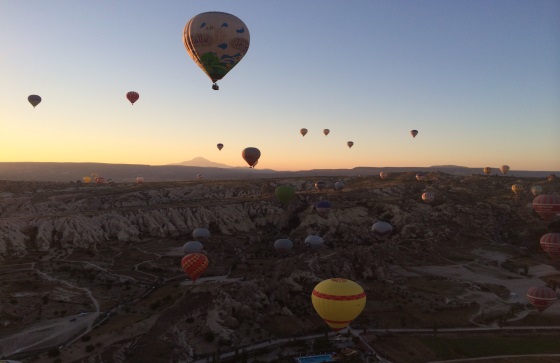 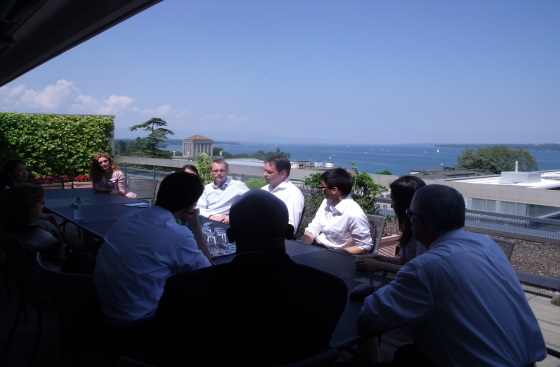 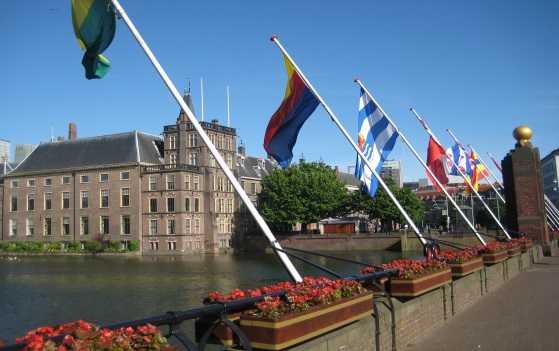 Turkey
Geneva
The Hague
Examples of Summer Externships and Internships 15
Externships
United Nations, Terrorism Prevention Branch in Austria 
Human Rights Advocacy Centre in Ghana 
United Nations, Relief Works Agency in Jordan 
Permanent Mission of Chile to World Trade Organization in Switzerland 
International Commission of Jurists in Switzerland 
Refugee Law Project, Kampala Branch, Legal and Psychosocial Department in Uganda 
Internships
International Economic Law Firm – San Jose, Costa Rica
International Organization for Migration – Geneva, Switzerland
Ciro Colombara – Santiago, Chile
Araya y Cia – Santiago, Chile
UN International Criminal Tribunal for the Former Yugoslavia – The Hague, Netherlands
Harago & Partners Law Offices – Tokyo, Japan
Eluchans – Santiago, Chile
Rivadeneria, Colombara y Zegers – Santiago, Chile
Chilean Mission to the WTO and WIPO – Geneva, Switzerland
Yoruker Law Firm – Turkey
Cerrahoglu Law Firm – Turkey
ELIG Law Firm – Turkey
Law Firm of Serap Zuvin - Turkey
Semester Abroad StudentsFall 2014 15
Hamburg
Ghent
Hong Kong
Seoul
Hamburg
Istanbul
Hong Kong
Bogotá
London
Hong Kong
Hamburg
International JD Dual Degree Students, Fall 2014 15
24
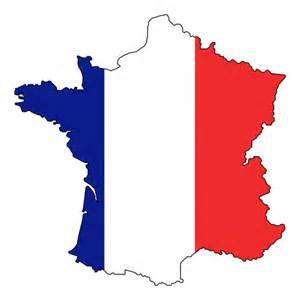 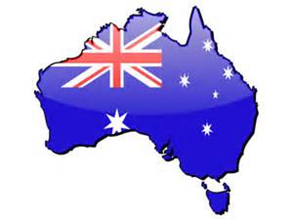 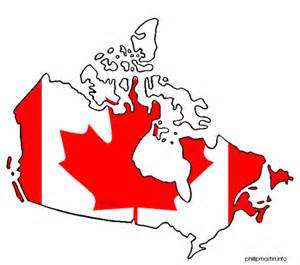 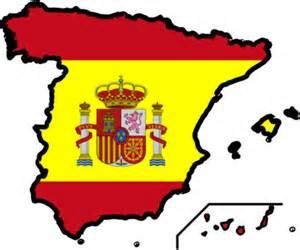 WCL is prepared for the future
RANKINGS

5th for International Law 16

Top 100 law schools In The World 17
References
International Monetary Fund Forecast Data. Available at http://www.imf.org/external/data.htm. GDP as Share of World GDP at PPP By Country (Quandl). Available at https://www.quandl.com/c/economics/gdp-as-share-of-world-gdp-at-ppp-by-country. 
The World in Figures: Countries. The Economist, November 18, 2013. Available at http://www.economist.com/node/21589184. 
Report of the State of the Legal Market (Georgetown Law Center for the Study of the Legal Profession ed., 2013). Available at http://www.law.georgetown.edu/continuing-legal-education/executive-education/upload/2013-report.pdf.
The Am Law 100, American Lawyer Magazine, May 2014 at 169.
After the JD II: Second Results from a National Study of Legal Careers (with R. Dinovitzer, G. Plickert, R. Sandefur, & J. Sterling), American Bar Foundation and The NALP Foundation for Law Career Research and Education (2009)
Pew Research Hispanic Trends Project, Statistical Portrait of the Foreign-Born Population in the United States, 2012. Available at http://www.pewhispanic.org/2014/04/29/statistical-portrait-of-the-foreign-born-population-in-the-united-states-2012/#language-spoken-at-home-and-english-speaking-ability-by-age-and-region-of-birth-2012.
United States Census Bureau, Census Bureau Reports 21 Percent of Married-Couple Households Have at Least One Foreign-Born Spouse. Release Number: CB13-157 (2013). Available at https://www.census.gov/newsroom/press-releases/2013/cb13-157.html. 
United States Census Bureau, Population by Sex, Age, Nativity, and U.S. Citizenship Status: 2012. Available at http://www.census.gov/population/foreign/files/cps2012/2012T1.pdf.
References
Pew Research Hispanic Trends Project, Estimates of the U.S. Unauthorized Immigrant Population, 1990-2012. Available at http://www.pewhispanic.org/2013/09/23/population-decline-of-unauthorized-immigrants-stalls-may-have-reversed/ph-unauthorized-immigrants-1-01/.
U.S. Department of State, Bureau of Consular Affairs. Intercountry Adoption Statistics. Available at http://travel.state.gov/content/adoptionsabroad/en/about-us/statistics.html.
 U.S. Department of State, Bureau of Consular Affairs. Passports Statistics. Available at http://travel.state.gov/content/passports/english/passports/statistics.html. Matt Stabile, How Many Americans Have a Passport? The Expeditioner. Available at http://www.theexpeditioner.com/2010/02/17/how-many-americans-have-a-passport-2/. 
WCL Admissions Data (2014).
WCL Office of Global Opportunities, Global Opportunities JD Student Survey (2014).
The Erasmus Impact Study. Effects of mobility on the skills and employability of students and the internationalisation of higher education institutions (September, 2014), available at http://ec.europa.eu/education/library/study/2014/erasmus-impact_en.pdf. 
WCL Office of Global Opportunities Data (2014).
2014 Best Law Schools – International Law, US News and World Report, available at http://grad-schools.usnews.rankingsandreviews.com/best-graduate-schools/top-law-schools/international-law-rankings?int=991208. 
QS World University Rankings by Subject 2014 – Law, QS World University Rankings, http://www.topuniversities.com/subject-rankings (follow Law hyperlink under Social Sciences).